PROBLÉMY S PŘIJATELNOSTÍ RIZIKA PODLE ZÁKONA O PREVENCI ZÁVAŽNÝCH HAVÁRIÍ
Ing. Vilém Sluka
Výzkumný ústav bezpečnosti práce, v. v. i.
Odborné pracoviště pro prevenci závažných havárií (OPPZH)
Konference TVIP Aprochem 2019, Hustopeče 19. – 21. 3. 2019
Výzkumný ústav bezpečnosti práce, v. v. i.
www.vubp.cz www.bozpinfo.cz
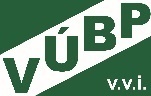 SPOLCHEMIE a. s., Ústí nad Labem https://mapy.cz/
Lovochemie, a.s., Lovosicehttps://mapy.cz/
Lučební závody Draslovka a.s. Kolínhttps://mapy.cz/
SYNTHOS Kralupy a.s. https//mapy.cz/
UNIPETROL DOPRAVA, s.r.o., železniční provoz Kralupyhttps//mapy.cz/
FLAGA s.r.o. Plnírna PB – Praha Satalicehttps//mapy.cz/
Způsob hodnocení přijatelnosti rizika závažných havárií podle zákona o prevenci závažných havárií (1)
scénář vzniku a rozvoje závažné havárie (pro účely posouzení rizik podle zákona se jednotlivým scénářem rozumí větev stromu událostí, která končí jedním koncovým stavem základního scénáře)
následek scénáře závažné havárie (N - mortalita)
výsledná roční frekvence závažné havárie (FS):   
    FS = FIU × PS 
    FS  – výsledná roční frekvence koncové události scénáře    FIU – roční frekvence iniciační události scénáře    PS  – pravděpodobnost koncové události scénáře
Způsob hodnocení přijatelnosti rizika závažných havárií podle zákona o prevenci závažných havárií (2)
některé další podmínky: atmosférické podmínky, pravděpodobnost výskytu nebezpečné látky v analyzovaném systému (PVNL), pravděpodobnost výskytu osob v dané lokalitě (PVO). Pravděpodobnost meteorologické situace v době havárie (Patm.podmínky) je dána součinem četnosti třídy stability, výskytu směru a rychlosti větru (Patm.stab. × Psměr.větru × Prychl.větru). 
výsledná roční frekvence scénáře závažné havárie (Fh): 
    Fh = FS × PVNL × PVO × Patm.podmínky
Způsob hodnocení přijatelnosti rizika závažných havárií podle zákona o prevenci závažných havárií (3)
Kritérium přijatelnosti skupinového rizika scénáře závažné havárie pro okolí hodnoceného objektu je dáno výrazem pro přijatelnou roční frekvenci závažné havárie: 

   Fp přijatelná roční frekvence závažné havárie   N  odhad počtu usmrcených osob (mortalita)
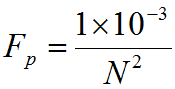 Způsob hodnocení přijatelnosti rizika závažných havárií podle zákona o prevenci závažných havárií (4)
Skupinové riziko scénáře závažné havárie pro okolí hodnoceného objektu se považuje za přijatelné, jestliže platí:  Fh < Fp
V případě, že výsledná hodnota skupinového rizika scénáře závažné havárie pro daný zdroj rizika je nepřijatelná, provede se podrobnější analýza rizik, a dle potřeby se stanoví a realizují organizační a technická opatření ke snížení tohoto rizika, prověřená opakovanou analýzou rizik a hodnocením rizik, která redukují následky a/nebo frekvenci možné závažné havárie.
Způsob hodnocení přijatelnosti rizika závažných havárií podle zákona o prevenci závažných havárií (5)
Vyhláška č. 227/2015 Sb.:
Celková přijatelnost rizika daného objektu pro jeho okolí je podmíněna přijatelnou roční frekvencí scénářů závažné havárie pro všechny hodnocené scénáře, souhrnem hodnocení dopadů závažné havárie na životní prostředí a hodnocením účinnosti a dostatečnosti preventivních a represivních havarijních opatření.
Některé příčiny nepřijatelnosti rizika(1)
Analýza rizika proběhla správně, předmětný scénář představuje nepřijatelné riziko závažné havárie  stávající nakládání s nebezpečnou látkou v předmětném zařízení je neakceptovatelné. 
V analýze rizika došlo k početní chybě (např. špatně aplikovaná probitová funkce).
V analýze rizika byly použity nedostatečné informace (např. neznalost chování nebezpečné látky po úniku nebo neznalost havarijního mechanismu).
Některé příčiny nepřijatelnosti rizika(2)
V analýze rizika byly použity příliš konzervativní předpoklady, postupy nebo výpočtové programy (např. použití programu ALOHA).
V analýze rizika nebyly zahrnuty některé dílčí pravděpodobnosti do stanovení výsledné frekvence analyzovaných scénářů.
Záležitosti kolem územního plánování nebyly správně řešeny -  provozovateli se schválenou bezpečnostní dokumentací dokladující přijatelné riziko v určitém časovém období „někdo něco za plotem postavil“, a tím změnil podmínky v okolí objektu provozovatele.
PROCESNÍ BEZPEČNOST
Faktory, které ovlivňují procesní bezpečnost:
vlastní návrh a provedení procesu, který zahrnuje chemismus procesu a provedení aparátů/zařízení a jejich konstrukční vlastnosti
základní systém řízení procesu (Basic Proces Control Systém - BPCS)
alarm a lidská intervence
bezpečnostní přístrojové funkce (Safety Instrumented Function - SIF)
fyzikální ochrana (pojišťovací zařízení)
fyzikální ochrana fungující po úniku nebezpečné látky (např. jímky)
podniková vnitřní havarijní odezva
vnější havarijní odezva
Opatření pro snížení rizika chemických procesů
vnitřní bezpečnost: jiné chemické látky materiálů a procesní podmínky
pasivní: výběr procesních zařízení a podmínek, které snižují četnost nebo následky realizace nebezpečí bez aktivní účasti jakýchkoliv zařízení
aktivní: je zavedena inženýrská kontrola - použitím ovládacích prvků, blokováním a nouzovým vypnutím systémů budou identifikované odchylky od procesních podmínek korigovány nebo potlačeny
procedurální:  použití operačních postupů, kontrol, havarijních opatření a jiných manažerských přístupů
Příklady doplňujících opatření (1)
Nakládací a vykládací zařízení: vzdálenost od procesního zařízení, trhací spojky, spádování záchytné jímky, záchyt par, hasicí zařízení
Řídicí systémy procesů, záložní systémy a blokovací zařízení: Jištění systémů, nouzové napájení, velíny mimo dosah havárií, měření provozních veličin pomocí přístrojů se zálohováním, prověřování blokovacích zařízení, vyspělý počítačový řídicí systém, detekce úniku
Oddělování (izolace) a zachycování (sekundární kontejnment): různé typy ventilů, zpětné klapky, vodní a parní clony, pěna, ředění, neutralizace, dálkově ovládané nouzové a rychlouzavírací armatury, záložní nebo záchytné zásobníky nebo dvouplášťové zásobníky, pouzdra, jímky, hráze, drenáže; záchyt úniků přes pojistné armatury a membrány absorpcí ve skrubrech, adsorpcí, v kondenzátorech nebo spalování ve spalovacích pecích nebo na polním hořáku
Příklady doplňujících opatření (2)
Ochrana před požárem a výbuchem: sprchování vodou, vodní a parní clony, různá hasiva, kontrola iniciace, protipožární a protivýbuchové stěny, použití inertní atmosféry
Preventivní údržba a inspekce: zvýšení četnosti kontroly kritických zařízení, použití moderních diagnostických a testovacích metod, zvýšení odbornosti údržby i kontroly
Systém řízení bezpečnosti: reakce na vývoj v oblasti prevence závažných havárií, poučení z havárií
Různé typy havárií
Únik hořlavé kapaliny(Reference Manual Bevi Risk Assessments, RIVM, version 3.2, 1. 7. 2009)
Postup při nepřijatelnosti rizik
Existují různé způsoby a opatření, jak vývojům scénářů havárií zabránit nebo je alespoň usměrnit. 
V rámci modelování scénáře jsou do stromu událostí základního scénáře závažné havárie vloženy do větví scénáře bariéry  rozvinutý scénář závažné havárie. 
Metoda analýzy ochranných vrstev LOPA (Layer of Protection Analysis)  určení kolik nezávislých ochranných vrstev je třeba, aby skupinové riziko scénáře bylo přijatelné.
Účinnost nezávislé ochranné vrstvy je kvantifikována její pravděpodobností poruchy na vyžádání.
Krajský úřad
§ 20 zákona o PZH – Rozhodnutí o návrhu bezpečnostní dokumentace
§ 49 zákona o PZH – mj. činnost v rámci územního plánování a stavebního řízení
Možnosti vstupu KÚ do Posouzení rizik závažné havárie
Informování veřejnosti
Společenské klima
Provozovatel
Existují případy, kdy provozovatel na základě nově postavených objektů s lidmi za svým perimetrem musí přepracovat hodnocení rizika, jehož výsledkem může být nepřijatelné riziko právě díky „nově se vyskytujícím obyvatelům či návštěvníkům“, a ani trvalé zvyšování spolehlivosti svých zařízení a zavádění dalších ochranných bariér to nevyřeší. 
Tato „de facto“ likvidace provozovatelů je naprosto nepřípustná a stát je povinen této situaci zamezit, což mu ukládá i směrnice SEVESO III ohledně výkonu řádného územního plánování.
Provozovatel
V kapitole 3.1 přílohy č. 1 Vyhlášky č. 227/2015 Sb. by mělo být: 
„V případě, že výsledná frekvence scénáře závažné havárie se jeví jako nepřijatelná, stanoví se organizační a technická opatření ke snížení tohoto rizika a provede se nová analýza a hodnocení rizika za účelem prověření těchto opatření. Pro dodatečná organizační a technická opatření se stanoví termíny jejich realizace.  V případě že není možné dosáhnout přijatelné úrovně rizika, je nutné tuto situaci řešit s krajským úřadem o podmínkách povolení provozu s přihlédnutím k dalším podmínkám v rámci celkového hodnocení rizika objektu. Pokud v rámci politiky územního plánování a jiných souvisejících politik a postupů provádění těchto politik se mění přijatelnost rizika závažných havárií, pak v případě nepřijatelnosti rizika závažných havárií musí být stávající bezpečnostní vzdálenosti mezi objektem (na který se vztahuje zákon o prevenci závažných havárií) a obytnými oblastmi, budovami a plochami sloužícími veřejnosti, rekreačními oblastmi, a pokud možno, důležitými dopravními cestami, zachovány.“
Děkuji za pozornost.